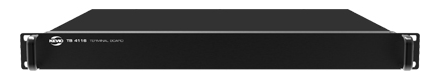 TB4116
Terminal Board
10mm 스크류 터미널 단자 사용으로 스피커 선로 결합 편리 
이머전시 콤보 출력과의 연결을 위한 결합 커넥터 기본 제공 
3선식(일반, EM, COM) 개별 16채널 스크류 터미널 적용
입력 단자 : 일반 - 16핀 멀티커넥터 2EA / 비상 - 18핀 멀티커넥터 1EA
출력 단자 : 24핀 스크류 터미널 2EA
입력 케이블 입력 : 채널 1~16 일반 방송, 채널 1~ 16 EM 방송
외형 규격(W x H x D) : 482 x 44 x 350mm
무게 : 2.2㎏